Offshore Wind Farm Site Selection Along The Coast of VirginiaBy Lauren Yun, Rock Ridge High School
Wind Speed at 90 m
Wind Speed Reclassified
Shipping Lanes, UXOs, and Danger Zones
Excluded Areas Joined
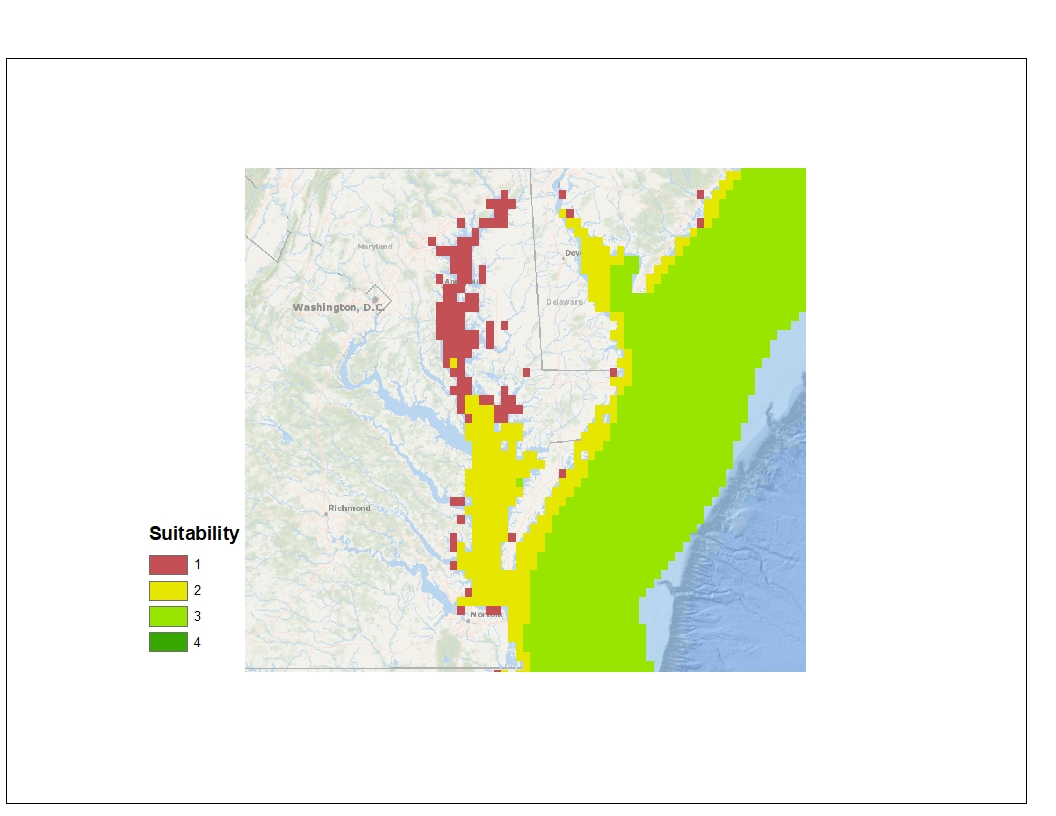 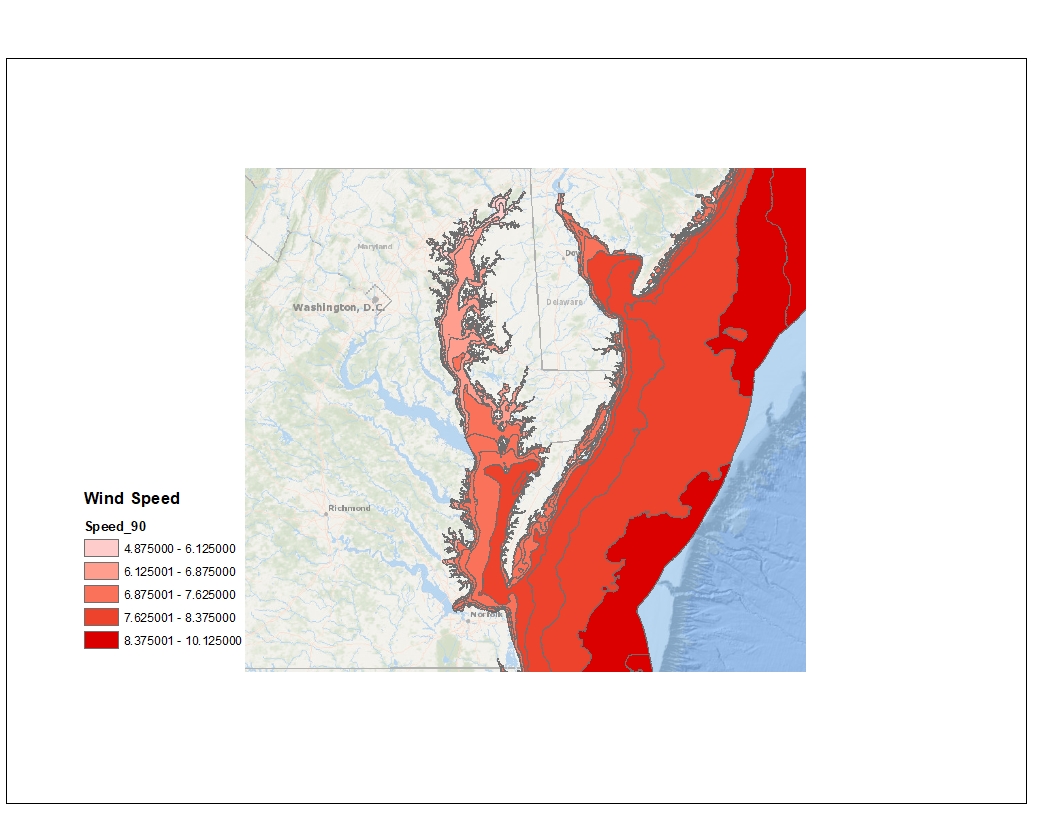 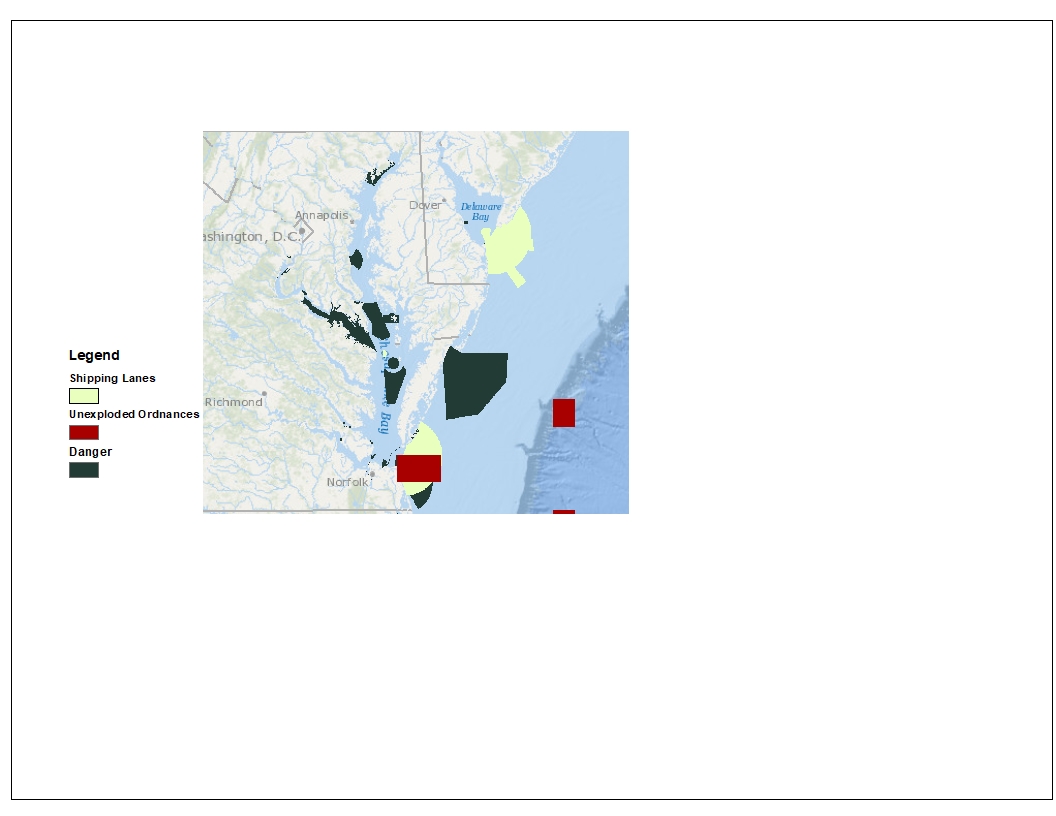 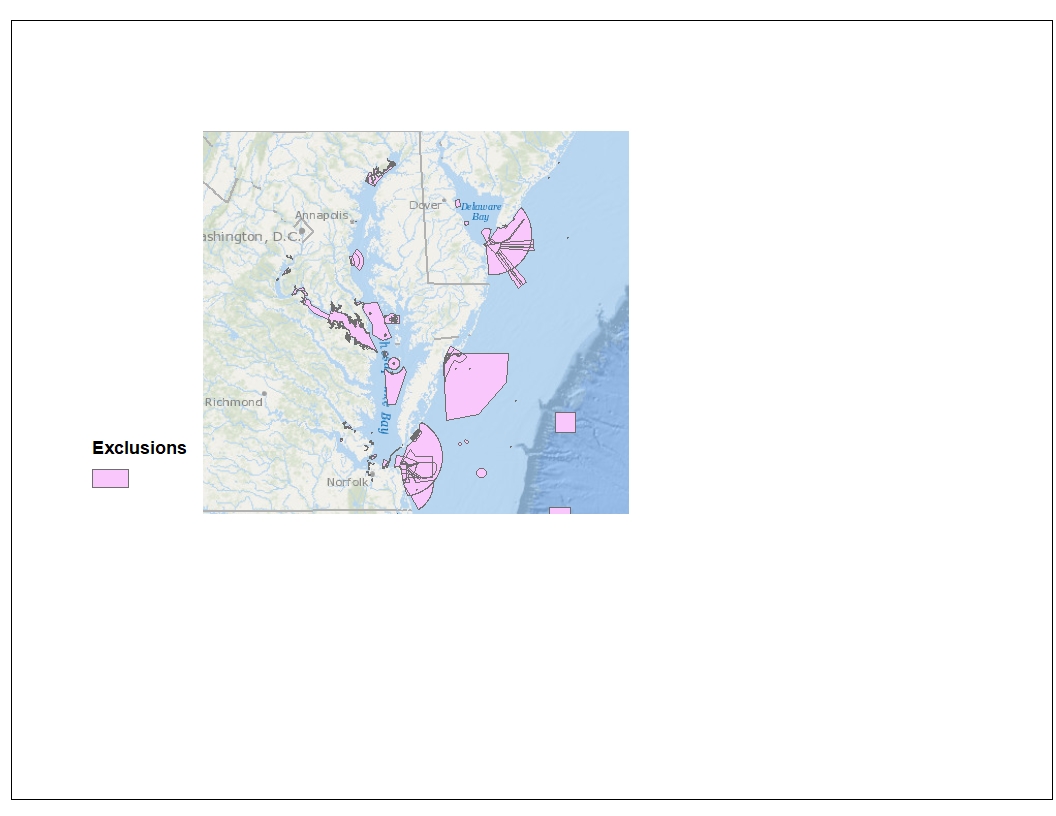 Why Offshore Wind?

As we move toward renewable energy, every region must consider the most efficient use of their resources. In California, for example, a law was recently passed requiring new homes to include solar panels. Solar energy is fine for CA– but what about Virginia?

Offshore wind is already popular in Europe. Overseas innovations in technology have reduced costs, making offshore wind a more realistic investment in the United States-- already there has been burgeoning interest in developing offshore wind along the East Coast. This project aims to determine the optimal sites for offshore wind specifically along the coast of Virginia.
Bathymetry Reclassified
Bathymetry
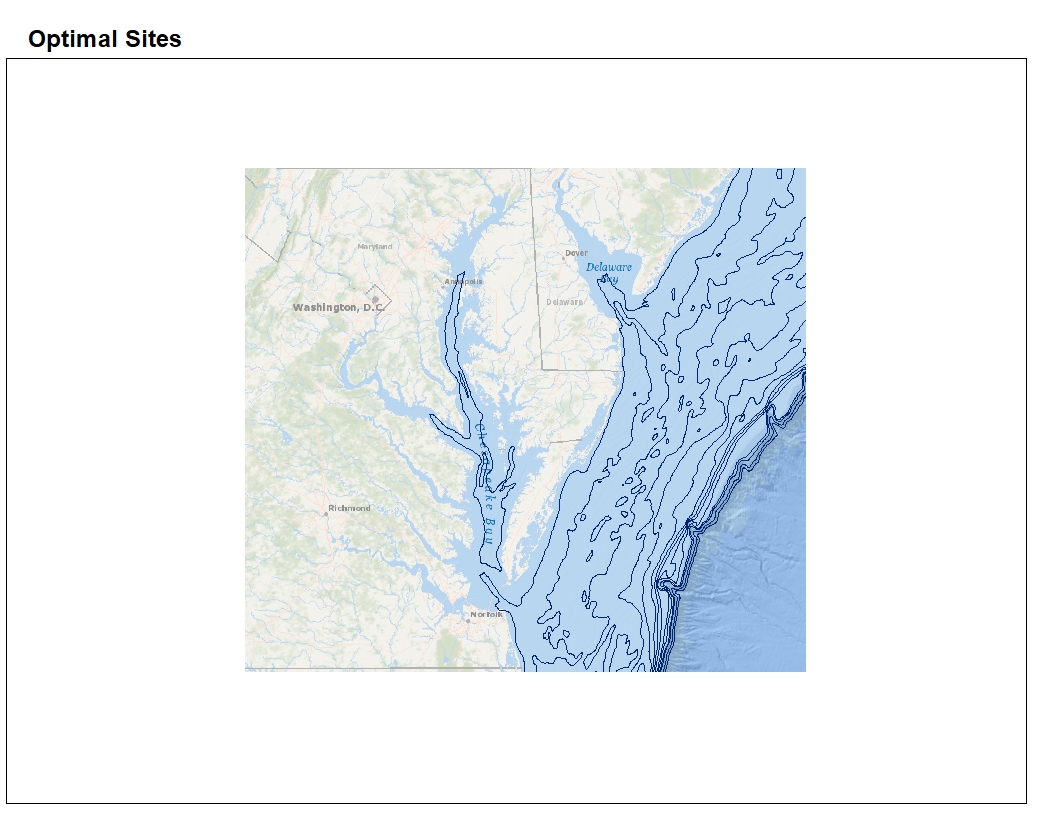 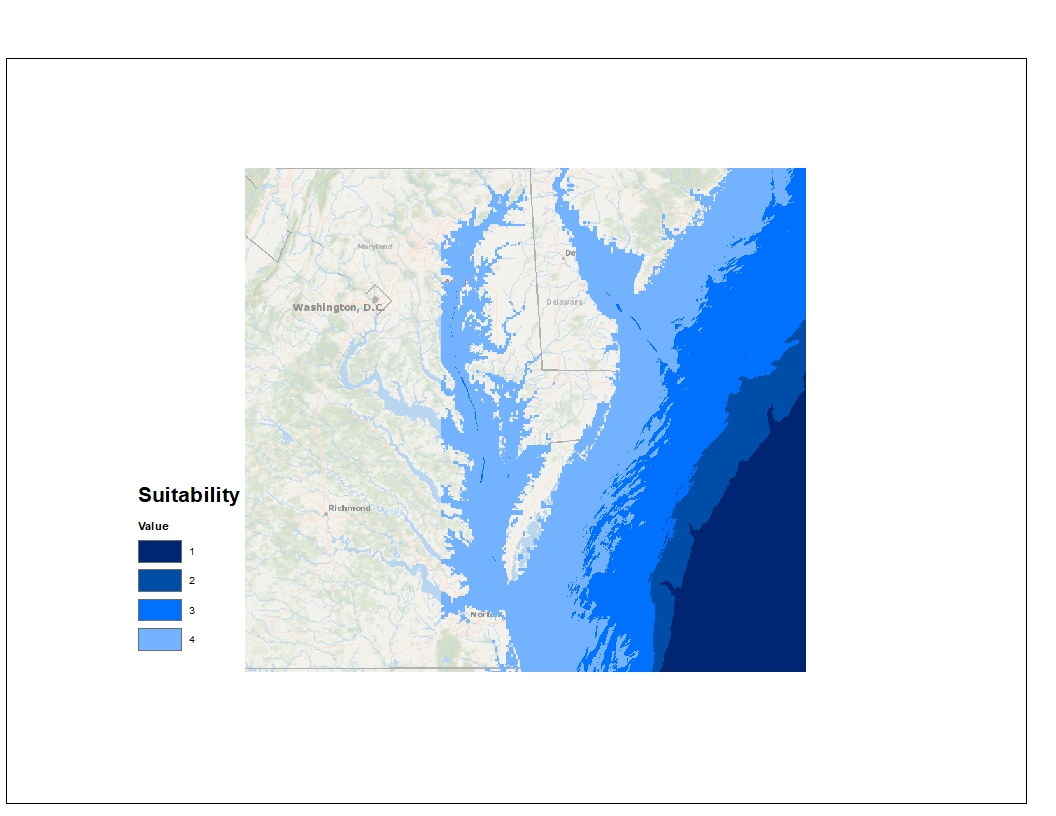 Excluded Areas Removed From Suitability Model
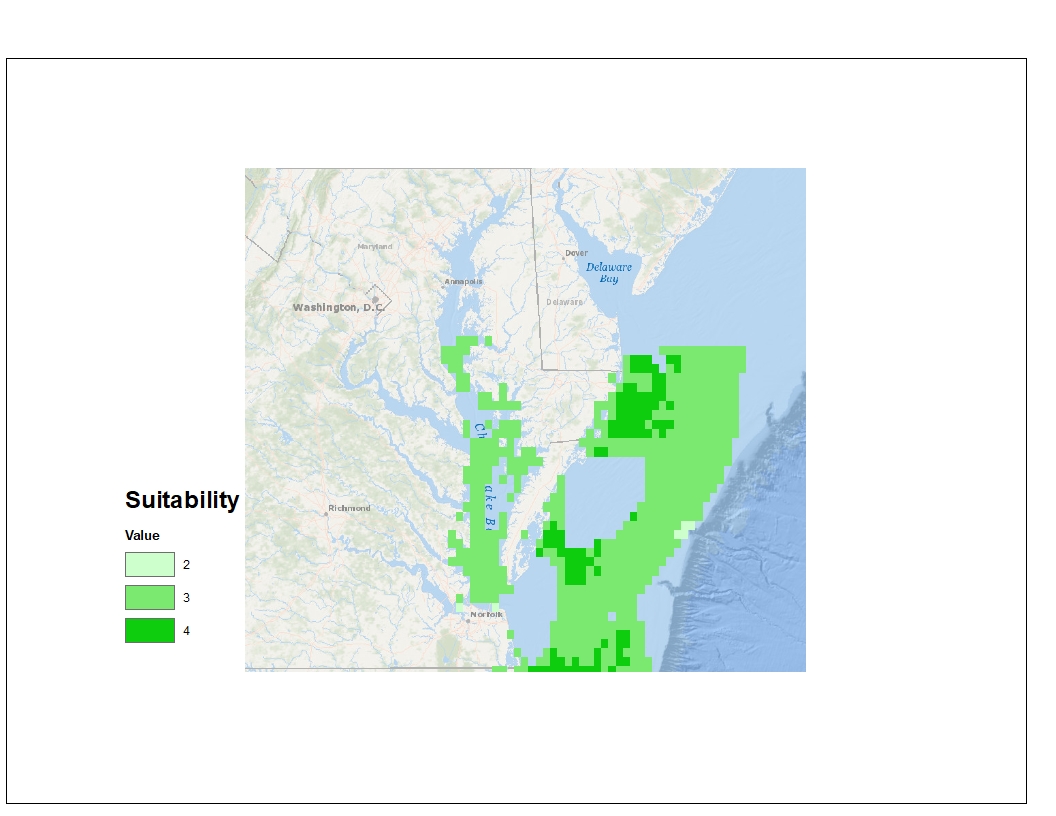 Extract By Mask
Obstructions by Point Density
Wrecks and Obstructions
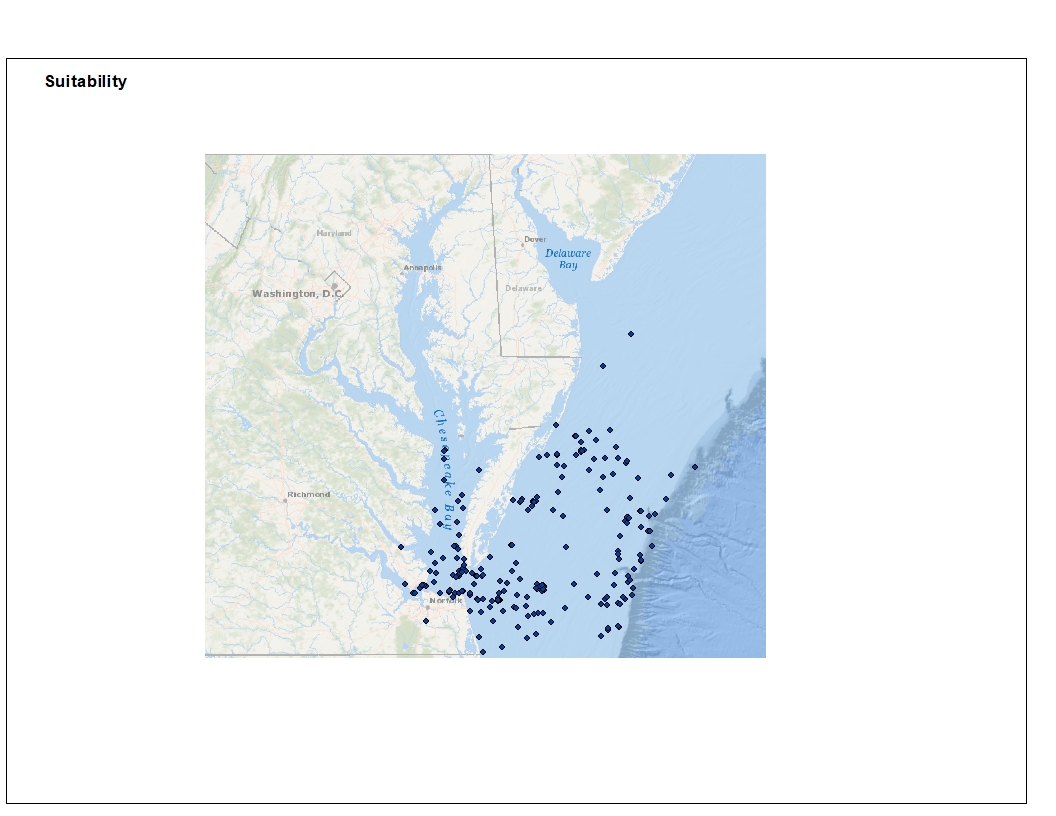 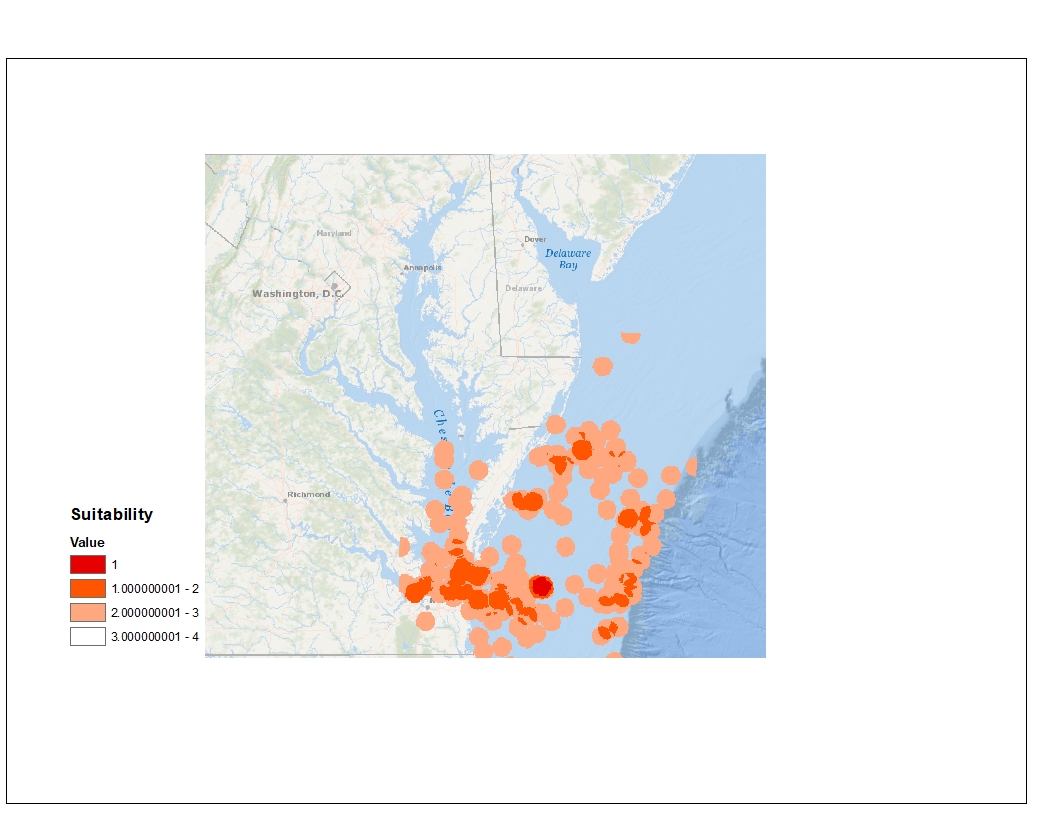 Possible Stakeholders:
Government agencies (Department of Energy), elected officials, independent firms (Vestas, GE Energy), environmental interest groups
Optimal Sites For Offshore Wind
Weighted Overlay: Wind Speed Given Most Weight
Conditional Extraction: Extract Suitability Value of 4 (Most Suitable)
Other Factors to Consider:
This model by no means includes all factors pertinent to the site selection of an offshore wind farm. Further study might include the impact of offshore wind turbines on the environment, such as bird flyaways and protected habitats. In addition, wind farms may be disruptive to recreational and commercial fishing, as well as to the aesthetics of the shoreline, which may negatively affect tourism.
Weighted Suitability
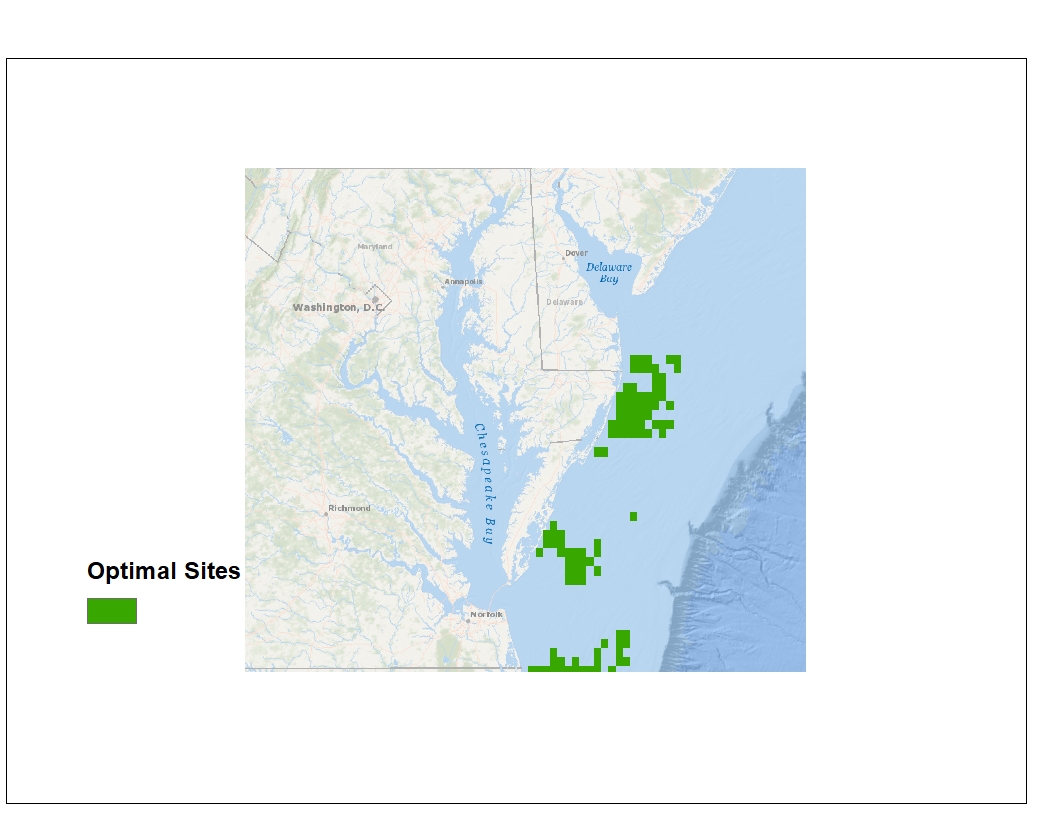 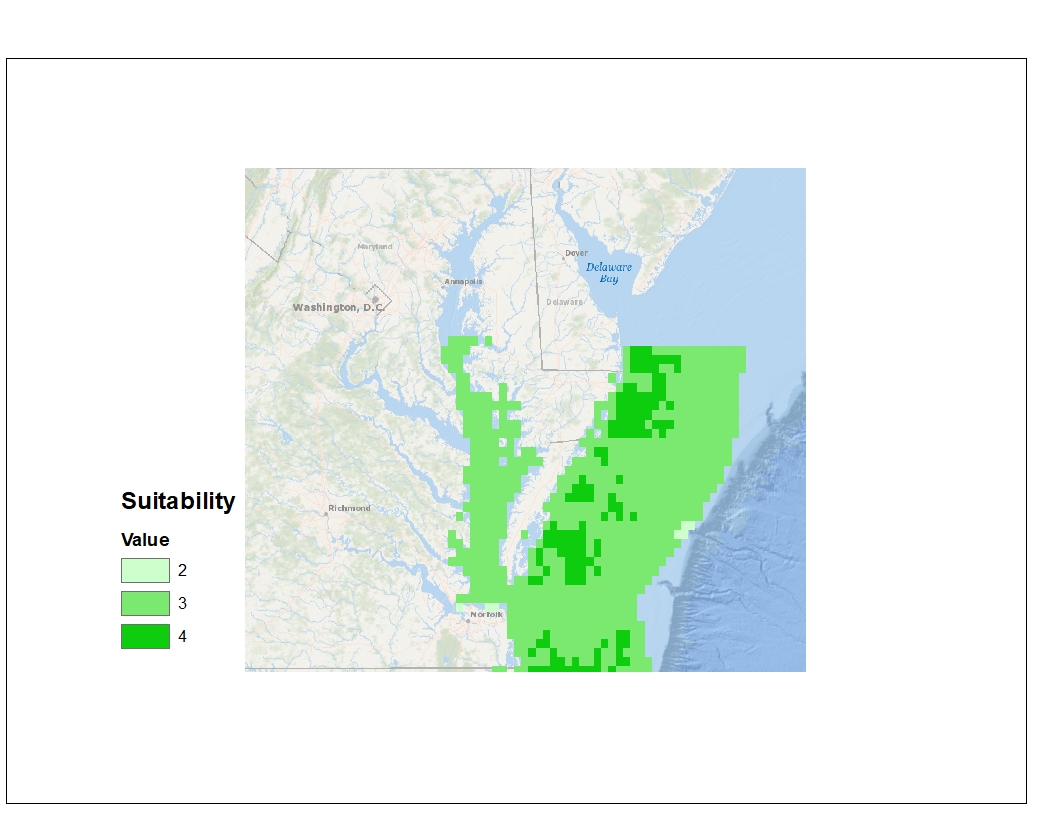 Data Sources:
https://marinecadastre.gov
http://midatlanticocean.org
https://www.nrel.gov